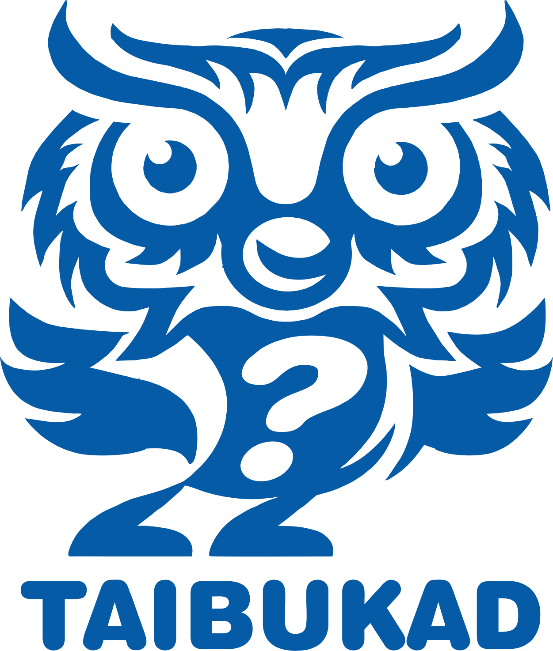 Viljandi Jakobsoni Koolis
Lasteaedades kohapeal
Viljandi Jakobsoni Koolis
Teaduskool   20
Huvi äratamine LTT valdkonna vastu
Andekate õpilaste arengu toetamine
Praktiline õpe

Aga… kevadpoolaastal 2023 ainult 20 õpilast

Registreerumine huvikooliks:
Õppe süstematiseerimine
Õpet saaks koolides valikkursus(t)ena arvesse võtta
Õppemaksult tulumaksutagastus
Lasteaedade loodusring   50
Huvi äratamine looduse ja teaduse vastu
Ise katsete tegemine

Lasteaiad:
Mängupesa (Viljandi linn)
Krõll (Viljandi linn)
Taruke (Ramsi, Viljandi vald)
Tarvastu (Mustla, Viljandi vald)
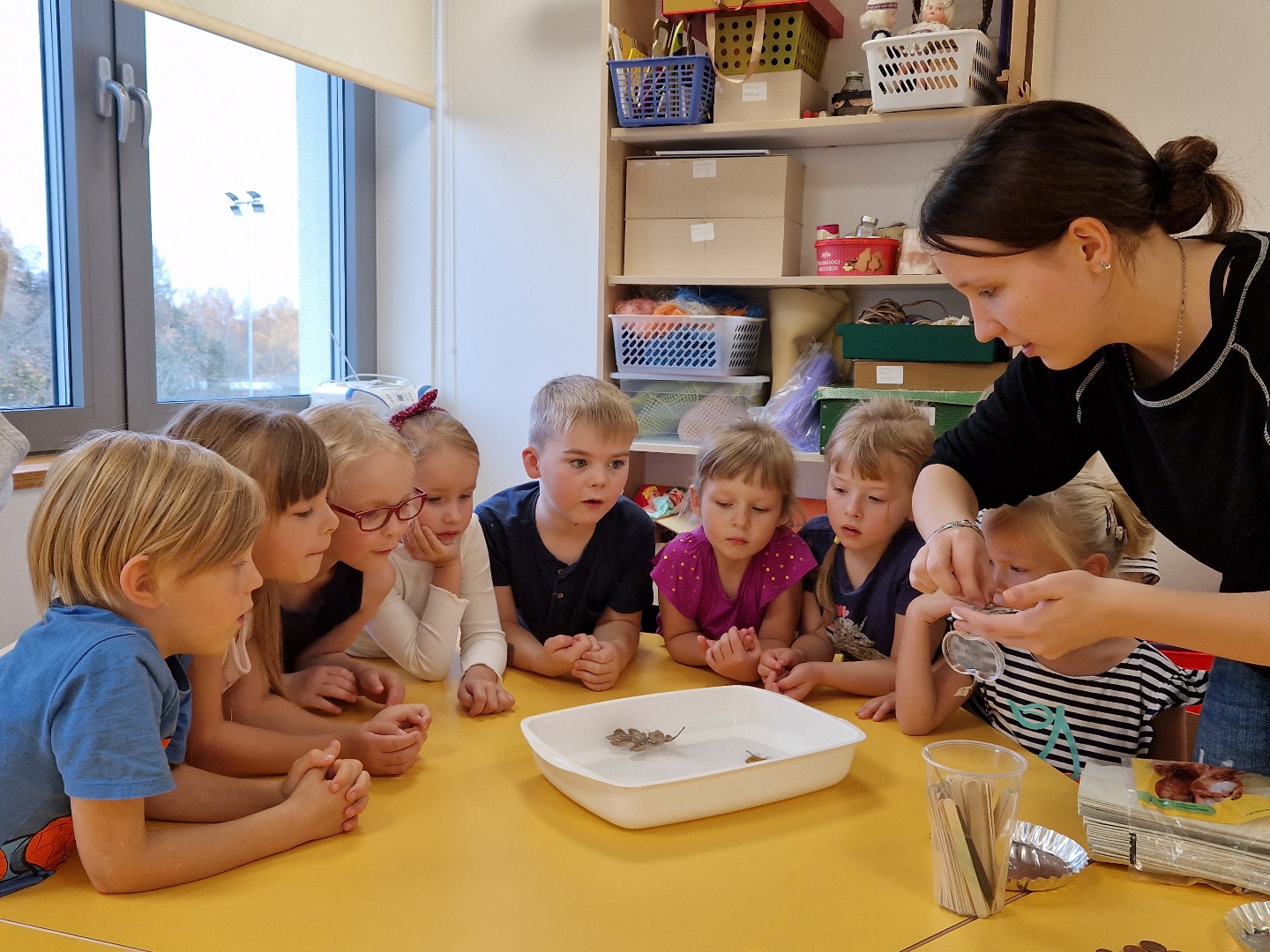 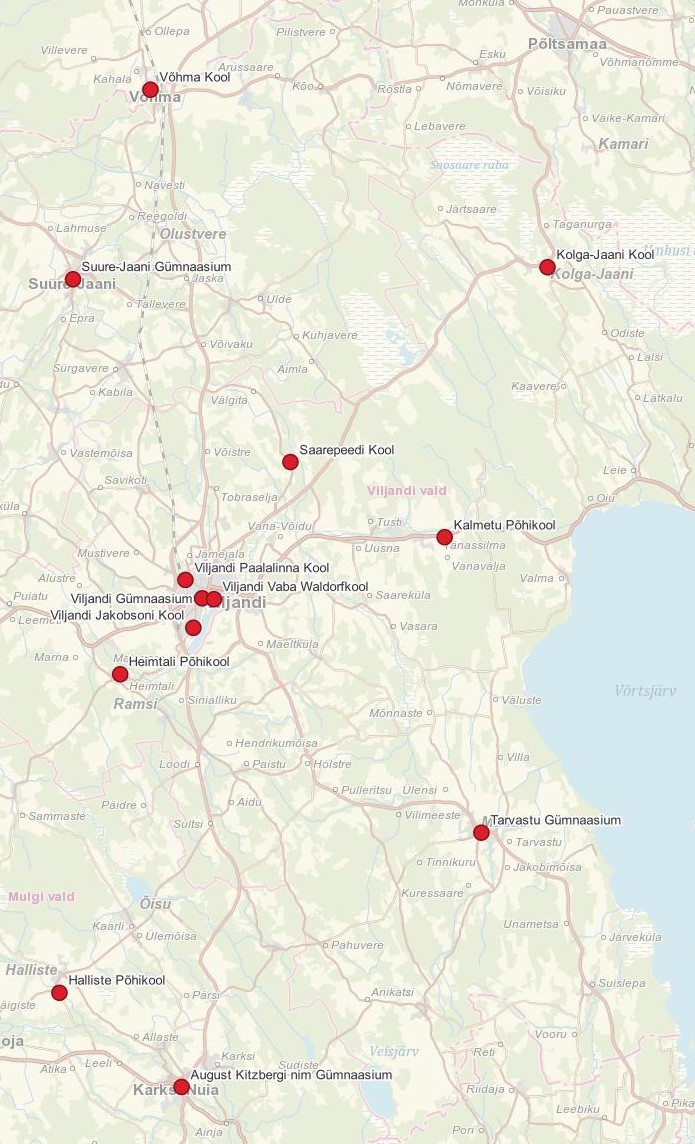 Õppelabor   490 (praeguseni)
Loodusainete praktikumid õpilasgruppidele
Huvi äratamine LTT valdkonna vastu
Formaalhariduse toetamine praktilise õppega
Näiteid praktikumide teemadest:
Labori töövõtted (BIOLOOGIA/KEEMIA)
Bakterid ja nende värvid (BIOLOOGIA)
Mis on ensüümid ja mida nad teevad? (BIOLOOGIA)
DNA eraldamine kooli ja labori meetodil (BIOLOOGIA)
Lahused I: lahustumine (KEEMIA)
Lahused II: vesilahuste pH määramine (KEEMIA)

Praktikumides osalenud koolid apr 2023 seisuga:
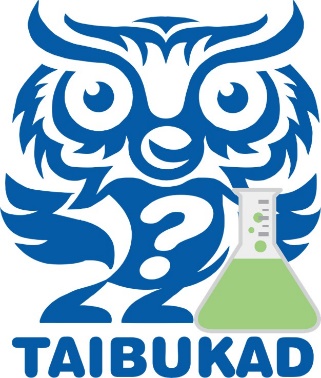